Výsledky hlasováníSpolečně tvoříme Jih 2017
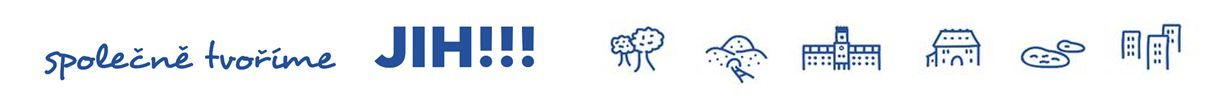 Stručně v číslech: hkh
37 návrhů ve čtyřech částech
	2 návrhy Dubina a Bělský les	16 návrhů Hrabůvka	12 návrhů Zábřeh	9 návrhů Výškovice
3964 hlasujících
20 úspěšných projektů k realizaci
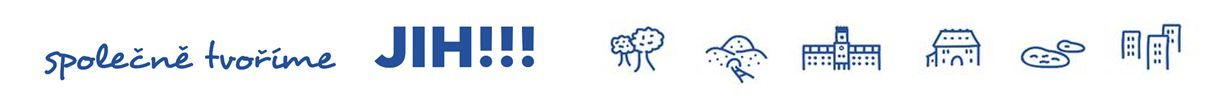 Jak probíhalo hlasování?
Pouze elektronickou formou (možnost hlasovat také přímo na Informacích úřadu s asistencí našich zaměstnanců)
Hlasovací systém společnosti Demokracie 2.1
Každý hlasující měl k dispozici celkem 4 pozitivní a 2 záporné hlasy
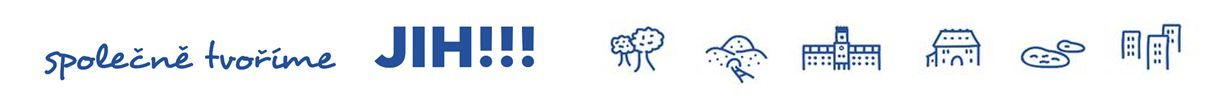 Úspěšné návrhy 2017
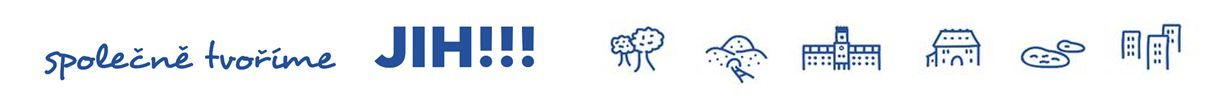 Dubina a Bělský les
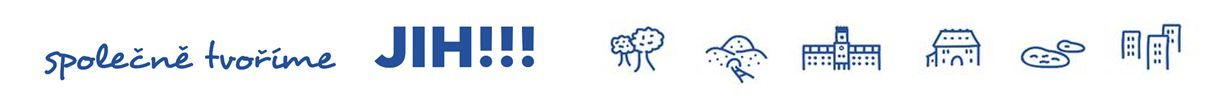 D1 Zahradní altán
Autor: Lokajová Bohdana
Rozpočet: 200 000 Kč
Lokalita: Na pozemku ZŠ Dvorského 

Celodřevěný altán vybavený lavičkami a stoly umožní jak výuku venku a aktivity školní družiny, tak i odpočinek seniorů v odpoledních hodinách. Altán bude přístupný veřejnosti, spolu s hřištěm, které prochází úpravami.
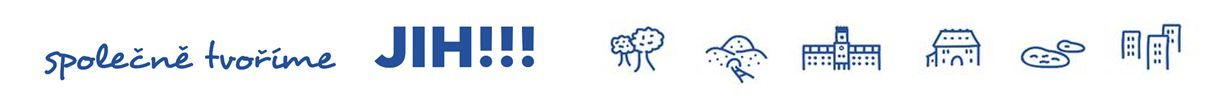 D2 Prostor pro všechny
Autor: Janík Pavel
Rozpočet: 563 754 Kč
Lokalita: mezi B. Četyny, B. Dvorského a V. Vlasákové

Místo k odpočinku i zábavě v zeleni uprostřed sídlištní zástavby s možností volného pohybu psů v oploceném prostoru. Vybudování chodníčků, instalace laviček, přírodních herních prvků z živého proutí a dřeva, piknikových stolů. s lavicemi.
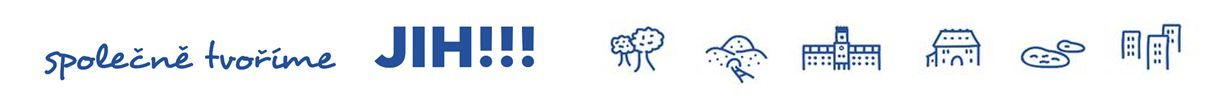 Hrabůvka
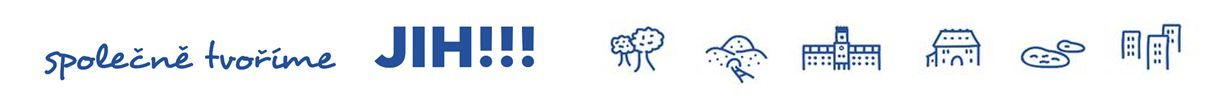 H3 Kuk do zeleně a cítím se spokojeně
Autor: Hutyrová Věra
Rozpočet: 115 000 Kč
Lokalita: Dvůr Edisonova 89 k  a Edisonova 83 k Horní 

Úprava zeleně na veřejném prostranství. Celkem cca 23 m (2 pásy) 2 m širokých záhonů osázených pestrobarevnými trvalkami, které by uzavíraly z boku travnatý prostor za domy.
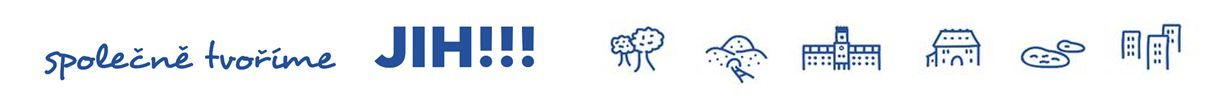 H7 Beachvolejbalová hřiště
Autor: Jouza Michal
Rozpočet: 1 300 000 Kč
Lokalita: Areál ZŠ Alberta Kučery
 
Moře na Jihu nemáme, ale pláž pro hru můžeme mít! Pro každého pro radost, pro pohyb, pro soutěž, pro zábavu. Beachvolejbal je hra na písku, naboso, vždy pro dva hráče na každé straně sítě, nebo pro větší skupiny hráčů tak jako při běžném volejbalu.
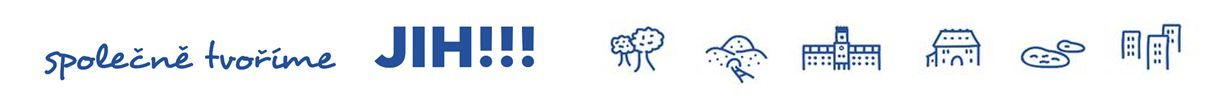 H8 Podporujeme bezpečnost seniorů
Autor: Míková Darina
Rozpočet: 30 690 Kč
Lokalita: V přednáškových sálech v Ostravě Hrabůvce 

Série bezplatných přednášek a seminářů, určených pro veřejnost. Informace v oblasti prevence rizikového chování a bezpečnosti ve veřejném i virtuálním prostředí.
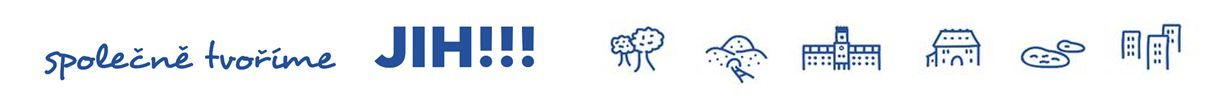 H9 Pohyb pro děti
Autor: Kucínová Olga
Rozpočet: 211 155 Kč
Lokalita: Dvůr na ulici Adamusova

Přidání herních prvků k stávajícímu pískovišti a betonové ploše. Koš na basket, hrazda na cvičení, kolotoč, houpadlo na pružině. Lavička a odpadkový koš. Vznikne tak minihřiště s posezením.
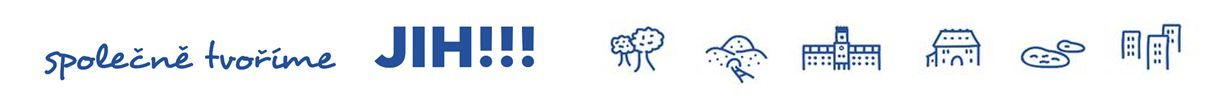 H10 Pro zdravý vývoj dětí
Autor: Kucínová Olga
Rozpočet: 101 755 Kč
Lokalita: mezi ulicemi Plavecká, U Prodejny a Provaznická

Vybudování hrací zóny – minihřiště pro děti. Odstranění nebezpečných železných tyčí. Instalace pružinového houpadla, kolotoče, houpačky a lavičky pro rodiče.
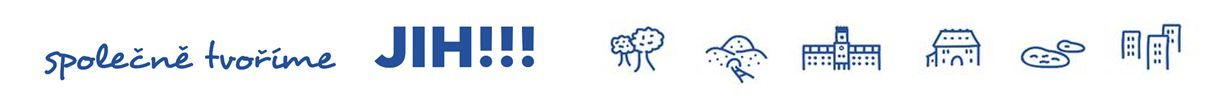 Výškovice
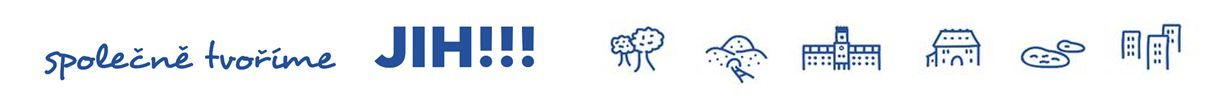 V1 Nové schody pro postižené
Autor: Strauchová Olga
Rozpočet: 450 000 Kč
Lokalita: před Lumírova 545/74 k parkovišti

Usnadnění přístupu na parkoviště lidem s tělesným hendikepem, kteří v tomto domě bydlí vybudováním schodiště se zábradlím na místě starého již zrušeného. V domě bydlí další občané, kteří chodí o berlích.
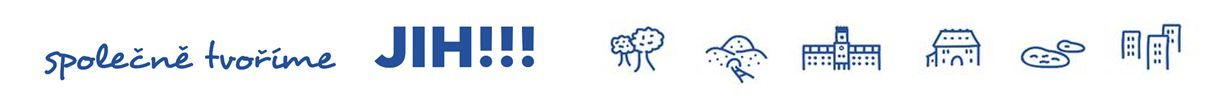 V3 Rekonstrukce hřiště v aleji
Autor: Knápek Miroslav
Rozpočet: 60 000 Kč
Lokalita: mezi Břustkova 9 a Šeříkova 19

Úprava stávající travnaté plochy fotbalového hřiště - odstranění nebezpečných kamenů a betonů, zasypání děr. Oprava branek, nové sítě, nová zábrana, aby míče nelítaly na cestu, nová lavička.
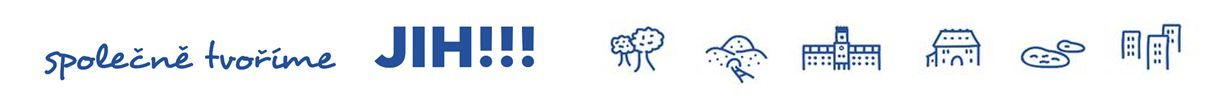 V5 Od hřiště k hřišti
Autor: Dostál Jiří
Rozpočet: 170 000 Kč
Lokalita: Mezi hřištěm a prolézačkou na ulici Lumírova

Vybudování spojovací betonové plochy mezi dvěma dětskými hřišti (atrakcemi hřiště a prolézačka) na ulici Lumírova. Protože se děti v deštivějších dnech více ušpiní, cestička by pomohla jim i jejich rodičům.
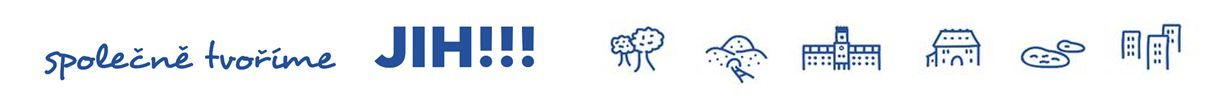 V6 Hřiště v dolíku
Autor: Nejedlíková Hana
Rozpočet: 634 000 Kč
Lokalita: Staňkova mezi č. 18a, 18b, 36 a 32

Doplnění obnoveného pískoviště o průlezky, houpačky, lavičky a plot. Nahrazení staré zídky lezeckou stěnou. Zapomenuté dětské hřiště bude znovu sloužit dětem z okolních domů i nedaleké školky.
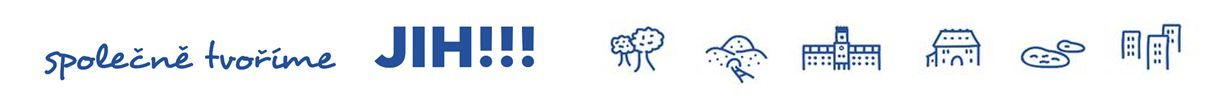 Zábřeh
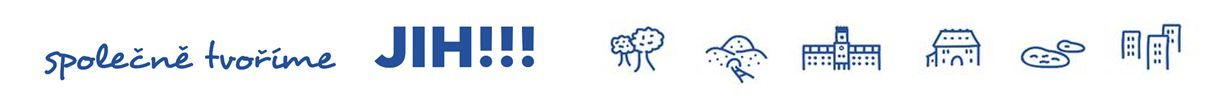 Z2 Bezpečnostní zrcadlo pro větší přehlednost křižovatky
Autor: Fišerová Lenka
Rozpočet: 5 000 Kč
Lokalita: Křižovatka Chalupníkova a Komarovova

Bezpečí na cestách ÚMOb Jih. Instalace sloupu se zrcadlem pro zvýšení bezpečnosti obyvatel ulice Komarovova, Chalupníkova a Moravská.
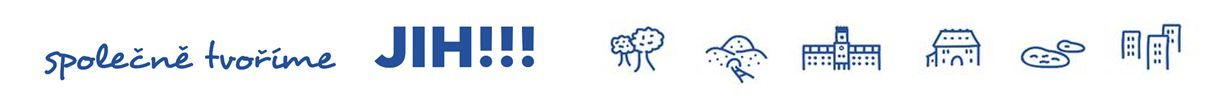 Z3 Vybavení klubovny a PC učebny komunitního centra pro seniory
Autor: Hanáková Danuše
Rozpočet: 184 700 Kč
Lokalita: KC pro seniory u náměstí SNP

Pořízení notebooku, dataprojektoru, ventilátorů a fotoaparátu do klubovny a pořízení počítačů, kancelářských židlí a tiskárny se skenerem do PC učebny komunitního centra pro seniory v Zábřehu.
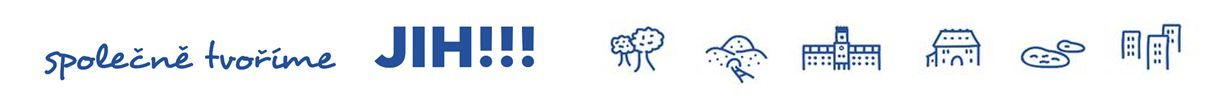 Z4 Renovace sportovního hřiště – ul. Jižní
Autor: Petr  Fülöp
Rozpočet: 321 060 Kč
Lokalita: Ve dvoře mezi Jižní, Patrice Lumumby a Svazácká

Renovace povrchu stávajícího hřiště a osazení sloupů pro natáhnutí sportovní sítě na nohejbal, volejbal a tenis, namalování lajn.  Univerzální využití hřiště. Volný přístup pro širokou veřejnost.
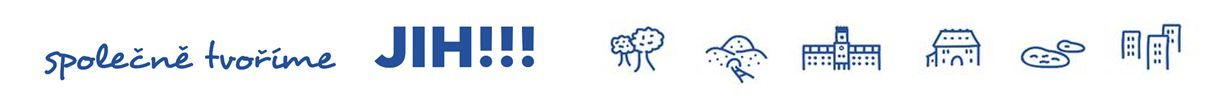 Z5 Nezapomeňme na zábřežskou kapličku Sv.Jana
Autor: Přendík Petr
Rozpočet: 189 800 Kč
Lokalita: Nad zastávkou MHD Pískové doly

Navraťme kapličce sv. Jana v Zábřehu na Javůrkově ulici podobu z konce 19. století a oživme jedno z mála historických míst našeho obvodu. Předejme kapličku dalším generacím tak, jak vypadala původně.
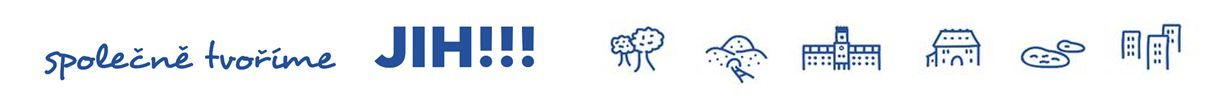 Z6 Dráha na hru Petanque
Autor: Richterová Matylda
Rozpočet: 154 000 Kč
Lokalita: mezi Výškovická 50 a 62 a chodníkem u trati

Vybudování dvou drah - rovné plochy s povrchem vhodným k házení koulí. Pétanque je hra pro každého bez rozdílu věku. Je snadná i pro hendikepované.
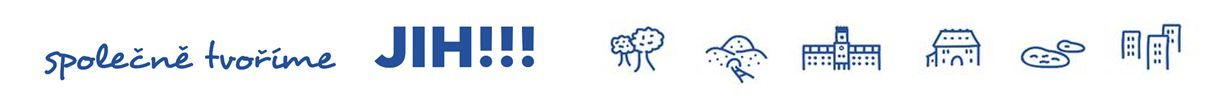 Z9 Pohodlí pro seniory
Autor: Šurányi Dagmar
Rozpočet: 80 000 Kč
Lokalita: ulice Horymírova, Markova

Instalace 10 kusů laviček v anti vandal provedení beton + mozaika. Blízko je domov seniorů a dům s pečovatelskou službou a bydlí zde i mnoho starších obyvatel v bytových domech, kteří si rádi vyjdou na procházku, ale nemají si kde odpočinout.
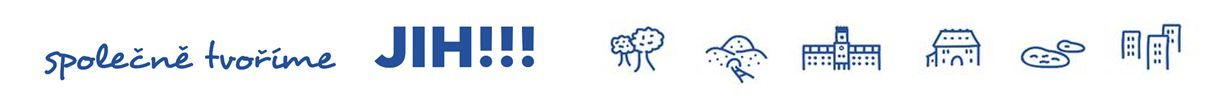 Z10 Podporujeme bezpečnost seniorů
Autor: Míková Darina
Rozpočet: 30 690 Kč
Lokalita: Přednáškové sály Zábřeh

Série bezplatných přednášek a seminářů, určených pro veřejnost. Informace v oblasti prevence rizikového chování a bezpečnosti ve veřejném i virtuálním prostředí.
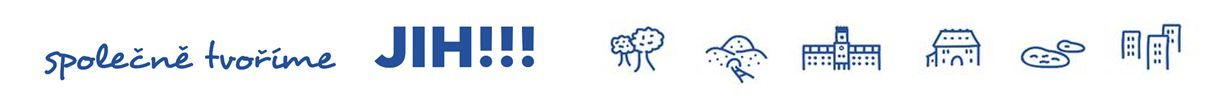 Z14 Dětské sportovní hřiště pro děti ve věku 2 – 8 let
Autor: Válková Lucie
Rozpočet: 600 000 Kč
Lokalita: Před bývalou školkou Krasnoarmějců 26

Dětské hřiště pro nejmenší s herní sestavou, houpačkami, pískovištěm, kolotočem, pružinovými houpadly, malým lanovým parkem a pružinovou lavicí. Oplocení nízkým plotem. Využití celoroční.
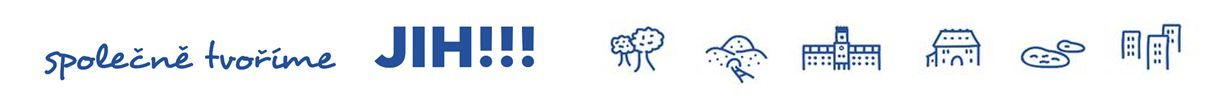 Z16 Cesta bezpečná dětem
Autor: Nováčková Pavlína
Rozpočet: 6 000 Kč
Lokalita: Mezi křižovatkou ulic Krasnoarmějců a  Gerasimovova 18 

Umístění retardéru pro zvýšení bezpečnosti dětí hrajících si na přilehlých travnatých plochách a přecházejících místní komunikaci.
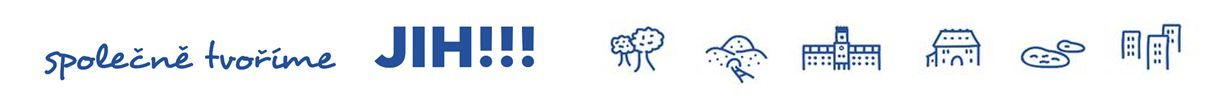